What have the people done?
The Present Perfect Simple
He has been on
the radio             b) on TV

2) She has read
Oliver Twist    b) Christmas Carol

3) The team have won
a)The Europa League                  b) the Champions League

4) She has broken 
a) her arm        b) her leg
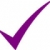 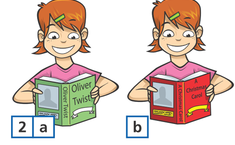 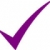 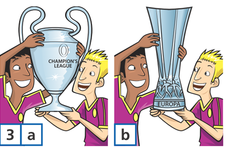 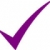 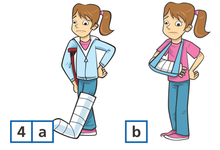 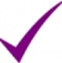 5) They have seen 
Star Wars                             b) Casino Royale

6) They have done 
The London Marathon  
The New York Marathon

He has driven
a go-kart   b) a racing car

8) She has written books 
a) about horses   b) about dogs
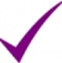 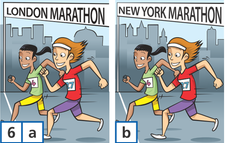 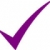 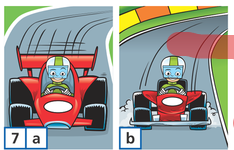 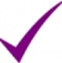 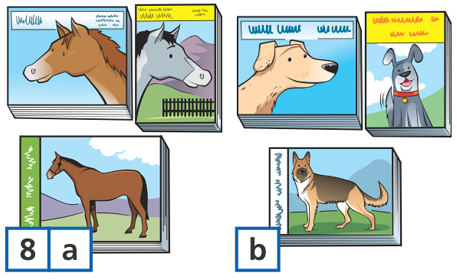 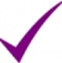